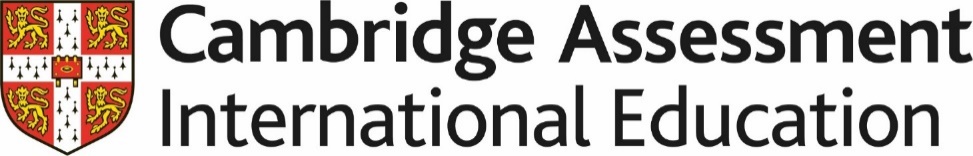 Teaching Pack – Straight line graphs
Lesson 3: Finding equations of parallel lines

Cambridge IGCSE™
Mathematics 0580
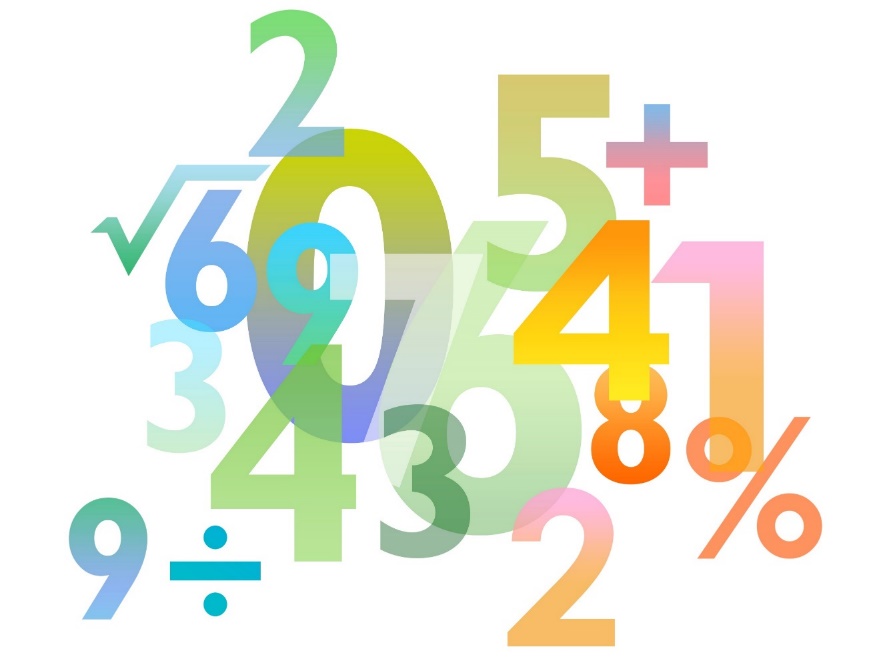 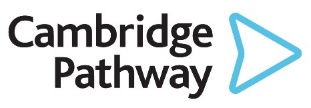 Copyright © UCLES 2018
Version 1.0
What did you discover about gradients of parallel lines?
y
y
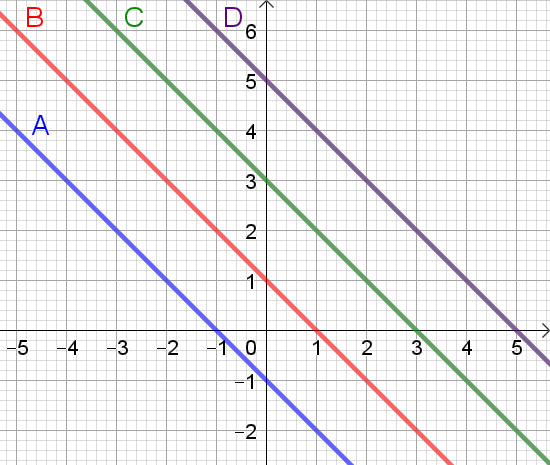 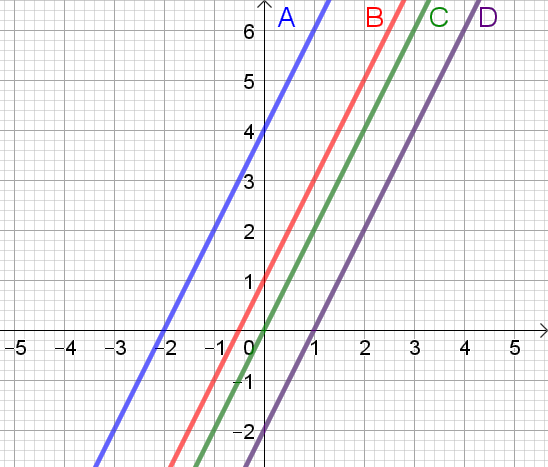 x
x
Are these lines parallel?
y
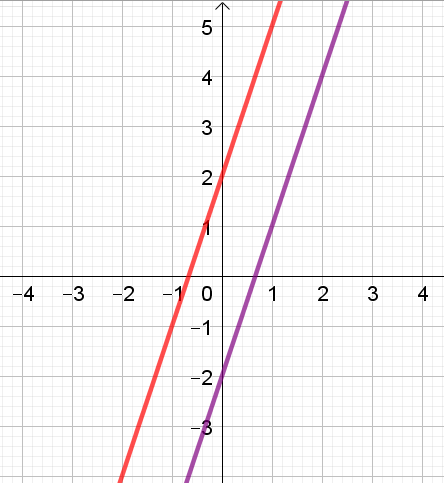 y = 3x − 2
y = 3x + 2
x
Yes, they both have a gradient of 3
Are these lines parallel?
y
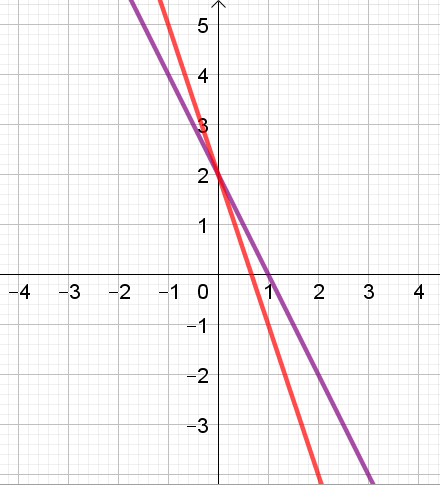 y = − 2x + 2
y = −3x + 2
x
No, they have different gradients (−2 and −3).
Show me the equation of a line parallel to this one
y = 4x + 1
y = −5x
Finding equations of parallel lines
How can we find a line, parallel to y = 2x − 1, that passes through (0, 3)?
y
Method 1:
draw a diagram
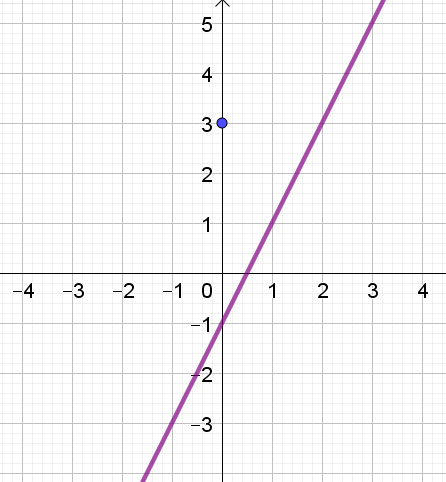 Now work out the equation of the line that you drew.
x
y = 2x + 3
Finding equations of parallel lines
How can we find a line, parallel to y = 2x − 1, that passes through (0, 3)?
y
Method 2:
use y = mx + c
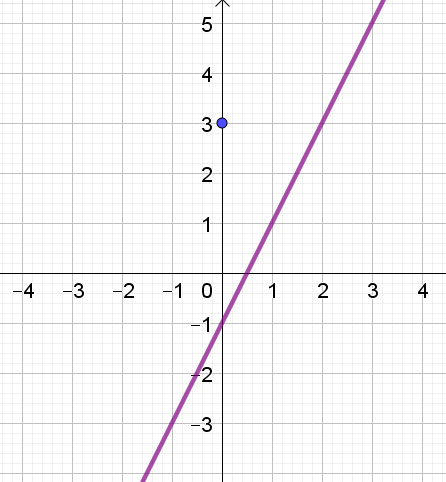 You know the gradient, m, will be 2.
(0, 3) is on the y-axis, so c is 3.
x
y = 2x + 3
Finding equations of parallel lines
How can we find a line parallel to y = 3x + 2, that passes through (1, 0)?
y
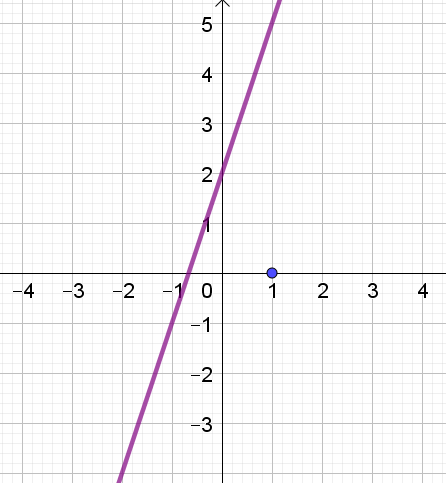 Method 1:
draw a diagram
Now work out the equation of the line that you drew.
x
y = 3x − 3
Finding equations of parallel lines
How can we find a line parallel to y = 3x + 2, that passes through (1, 0)?
y
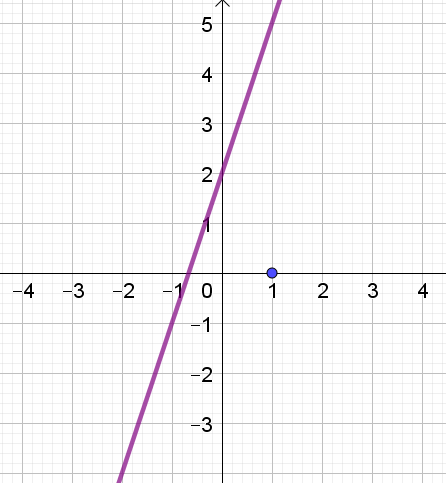 Method 2:
use y = mx + c
The gradient, m, will be 3.
(1, 0) gives us values for x and y.
So, y = mx + c:   0 = 3 × 1 + c
x
c = −3
y = 3x − 3